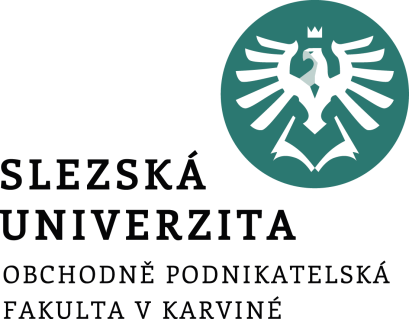 Finanční a pojistná matematika
Téma 6:
Akcie – vnitřní hodnota akcie
Akcie (1)
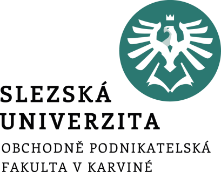 Akcie je cenný papír, který představuje podíl na základním kapitálu akciové společnosti.
Majitel akcie – akcionář – má právo podílet se zákonem a stanovami společnosti vymezeným způsobem na jejím řízení, jejím zisku a likvidačním zůstatku při případném zániku společnosti.
Každá akcie musí znít na určitou nominální hodnotu, součet nominálních hodnot všech akcií tvoří základní kapitál dané akciové společnosti.
Akcie (2)
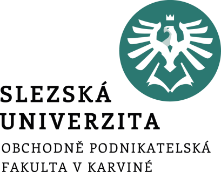 Nominální hodnota akcie
Podíl na majetku akciové společnosti vyjádřen vlastnictvím akcie
Součet nominálních hodnot všech akcií = Základní kapitál 

Dividenda
Podíl na zisku společnosti vyplývající z vlastnictví akcie

Kurz akcie
Tržní cena akcie, tj. cena akcie, za kterou se obchoduje na kapitálovém trhu
Je dán střetem nabídky a poptávky
Cena akcie
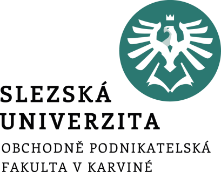 S veřejně obchodovatelnými akciemi se obchoduje na sekundárním kapitálovém trhu za tržní ceny (kurzy akcií), které jsou obecně výsledkem vztahu nabídky a poptávky na trhu. 
Výše ceny akcie je ovlivňována řadou faktorů nejen ekonomických, ale i politických či psychologických.
Proto určit teoreticky správnou cenu akcie a odhadnout její chování není jednoduché. Snaží se o to celá řada metod. 
Určení vnitřní hodnoty akcie
dividendový diskontní model,
ziskové modely.
Dividendový diskontní model
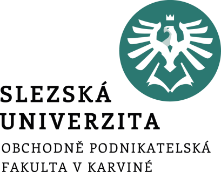 Dividendový diskontní model (DDM) vychází z toho, že vnitřní hodnota akcie je současnou hodnotou veškerých budoucích příjmů, plynoucích z akcie jejímu majiteli.
Majiteli akcií mohou z akcie plynout příjmy ve formě dividend a z prodeje akcie.
Vnitřní hodnota akcie (DDM)
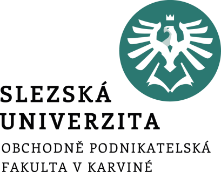 Vnitřní hodnota akcie bez prodeje (DDM)
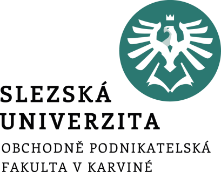 Vnitřní hodnota akcie bez prodeje (DDM)
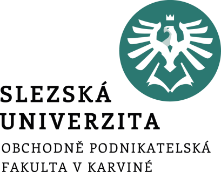 Příklad
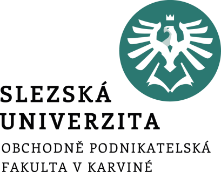 Vypočítejte vnitřní hodnotu akcie firmy za předpokladu, že očekáváte výši dividendy na konci letošního roku 100 Kč (dividenda tedy ještě letos nebyla vyplacena) a uvažujete 9 % požadovanou míru výnosnosti, přičemž předpokládáte:
a) konstantní absolutní výši dividend v jednotlivých letech,
b) konstantní roční míru růstu dividend ve výši 2 %.
Příklad
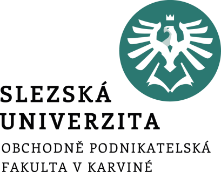 Akcie společnosti A se na burze prodává za 2 500 Kč, společnost vyplácí konstantní dividendu ve výši 250 Kč ročně, která je navíc zdaněná 15 % daní. Koupíte si tuto akcii, pokud požadujete výnosnost minimálně 10 % p.a.
Příklad
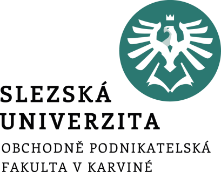 Akcie společnosti B se na burze prodávají za 1 500 Kč. Analytici soudí, že akcie jsou oceněny správně. V letošním roce společnost vyplatila dividendu 125 Kč po zdanění na akcii. Společnost udržuje stabilní míru růstu dividend ve výši 2 % ročně. Určete požadovanou výnosovou míru z akcií společnosti.
Ziskové modely (1)
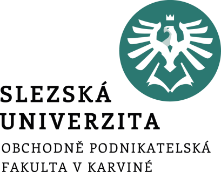 Ziskové modely (2)
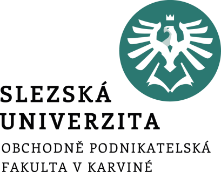 Příklad
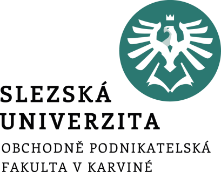 P/E poměr činí 18. V příštím roce se očekává čistý zisk na akcii ve výši 65 Kč. Určete vnitřní hodnotu akcie.
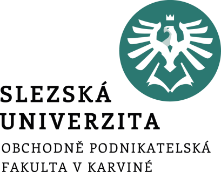 Děkuji za pozornost